Чеченский государственный университет
Факультет иностранных языков
Кафедра анлийского языка
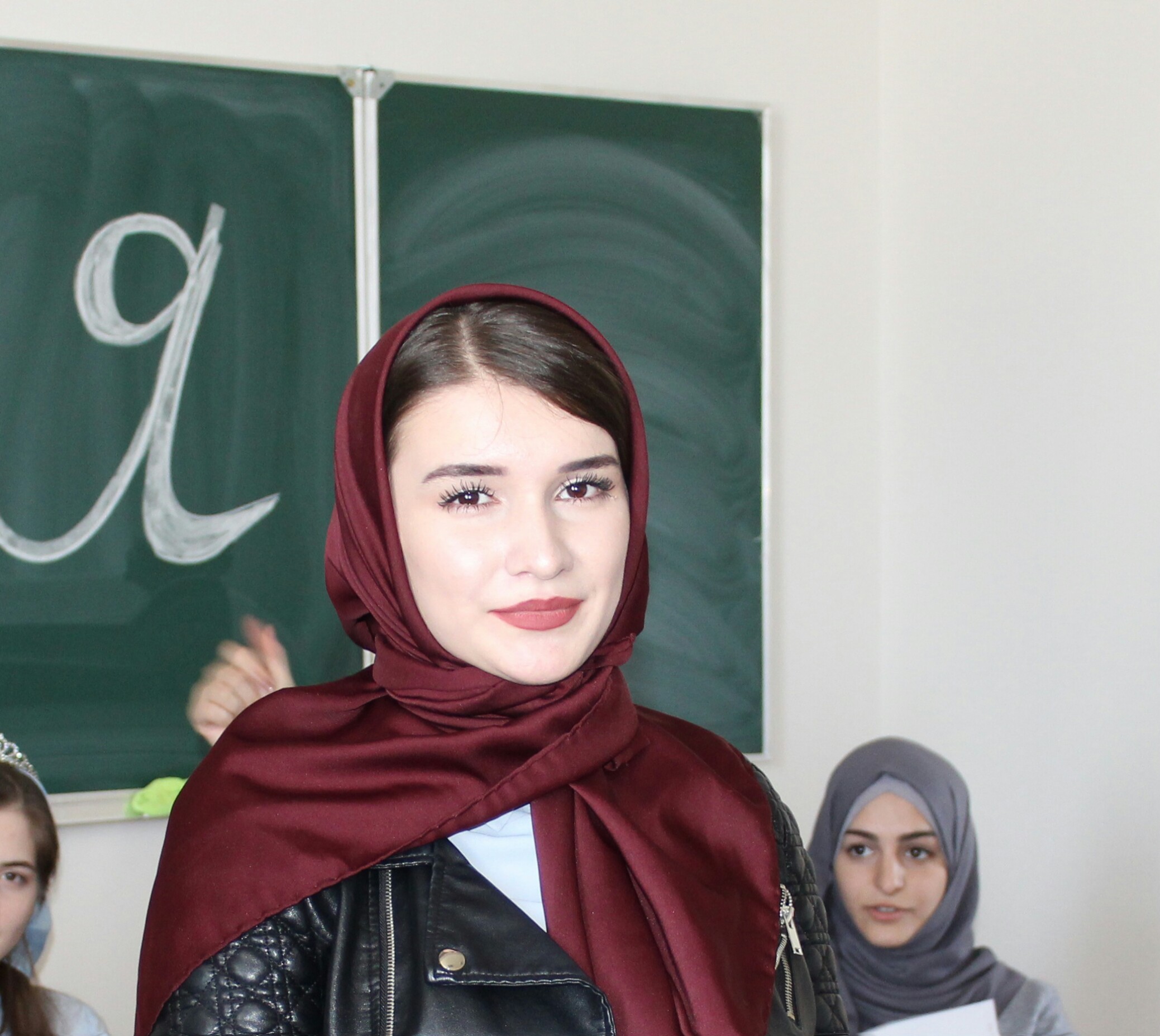 Портфолио бакалавра
ФИО: Аюбова Макка Хасановна
ФИО:
Форма обучения: Очная
Направление подготовки: 45.03.02 «Лингвистика»
Профиль «Английский язык»
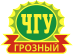 Приказы
О зачислении:
Переводной: №285 ОФО от 20.07.2016
Переводной: №295 ОФО от 12.07.2017
Переводной: №313 ОФО от 12.07.2018
Переводной
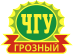 ПУБЛИКАЦИИ В НАУЧНЫХ ИЗДАНИЯХ, НАУЧНЫЕ СТАТЬИ
Научные труды, участие в конференциях,  научные статьи бакалавра  за период обучения
* - Оформляются в соответствии с ГОСТ 7.1-2003
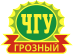 РЕЗУЛЬТАТЫ ПРОМЕЖУТОЧНОЙ АТТЕСТАЦИИ БАКАЛАВРОВ
Оценки, полученные на экзаменах и зачетах
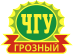 РЕЗУЛЬТАТЫ ПРОМЕЖУТОЧНОЙ АТТЕСТАЦИИ БАКАЛАВРОВ
Оценки, полученные на экзаменах и зачетах
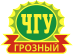 РЕЗУЛЬТАТЫ ПРОМЕЖУТОЧНОЙ АТТЕСТАЦИИ БАКАЛАВРОВ
Оценки, полученные на экзаменах и зачетах
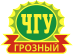 РЕЗУЛЬТАТЫ ПРОМЕЖУТОЧНОЙ АТТЕСТАЦИИ БАКАЛАВРОВ
Оценки, полученные на экзаменах и зачетах
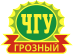 РЕЗУЛЬТАТЫ ПРОМЕЖУТОЧНОЙ АТТЕСТАЦИИ БАКАЛАВРОВ
Оценки, полученные на экзаменах и зачетах
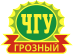 РЕЗУЛЬТАТЫ ПРОМЕЖУТОЧНОЙ АТТЕСТАЦИИ БАКАЛАВРОВ
Оценки, полученные на экзаменах и зачетах
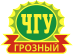 РЕЗУЛЬТАТЫ ПРОМЕЖУТОЧНОЙ АТТЕСТАЦИИ БАКАЛАВРОВ
Оценки, полученные на экзаменах и зачетах
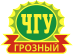 РЕЗУЛЬТАТЫ ПРОМЕЖУТОЧНОЙ АТТЕСТАЦИИ БАКАЛАВРОВ
Оценки, полученные на экзаменах и зачетах
Участие бакалавра в общественно-значимых мероприятиях Международного уровня
Участие бакалавра в общественно-значимых мероприятиях Всероссийского уровня
Участие в общественно-значимых мероприятиях Республиканского уровня
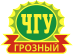 УЧАСТИЕ В НАУЧНО-ПРАКТИЧЕСКИХ КОНФЕРЕНЦИЯХ
Основные тезисы работы были представлены на
научно-практических конференциях:
* - Оформляются в соответствии с ГОСТ 7.1-2003
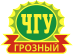 УЧАСТИЕ В НАУЧНО-ПРАКТИЧЕСКИХ КОНФЕРЕНЦИЯХ
* - Оформляются в соответствии с ГОСТ 7.1-2003
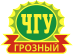 СТРУКТУРА ВЫПУСКНОЙ КВАЛИФИКАЦИОННОЙ РАБОТЫ
СОДЕРЖАТЕЛЬНАЯ ЧАСТЬ ВЫПУСКНОЙ КВАЛИФИКАЦИОННОЙ РАБОТЫ РАЗДЕЛЕНА НА ____ ГЛАВ(Ы),
СТРУКТУРИРОВАННЫЕ В СООТВЕТСТВИИ С ЛОГИКОЙ РАСКРЫТИЯ ТЕМЫ И РЕШЕНИЯ
ПРОБЛЕМЫ ИССЛЕДОВАНИЯ
ГЛАВА I. СОВРЕМЕННАЯ ТЕОРИЯ МЕТАФОРЫ______________________________________________________
ГЛАВА II. МЕТАФОРИЗАЦИЯ КАК ОДИН ИЗ ПРОЦЕССОВ НОМИНАЦИИ______________________________________________________
______________________________________________________
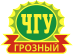 Статьи РИНЦ
Необходимо написать тему статьи и сделать из нее гиперссылку
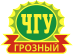 Выступления на конференциях
Наименование и время проведения конференции и указать ссылку